Eating Disorder
Dhaniya Putri R 2017031007
Jihan Naziha 2017031010
Zahran R. Salahudin 2017031022
Yordan
Eating Disorder
Bulimia Nervosa
Anoreksia Nervosa
Anoreksia Nervosa
Kriteria DSM-IV-TR untuk Anoreksia Nervosa:
Menolak untuk mempertahankan berat badan normal 
Meskipun berat badannya sangat kurang, namun mengalami ketakutan yg amat sangat menjadi gemuk
Gangguan citra tubuh
Pada perempuan yg mengalami menstruasi, terjadi amenorea
Kriteria DSM-V untuk Anorexia Nervosa:
Pembatasan asupan energi sesuai yg dibutuhkan, yg menyebabkan berat badan yg rendah sec. signifikan dlm konteks umur, jenis kelamin, lintasan perkembangan & kesehatan fisik. Berat badan yg rendah sec. signifikan dijelaskan sebagai berat badan yg kurang dr normal/untuk anak2 & remaja, kurang dr yg diharapkan.
Ketakutan intens dalam menambah berat bedan atau menajdi gemuk, atau perilaku persisten yang menghalangi pertumbuhan berat badan, meskipun dalam berat badan yang rendah secara signifikan.
Gangguan dlm bagaimana berat badan/bentuk badan yg dialami seseorang, pengaruh yg tdk semestinya dr berat/bentuk tubuh pd evaluasi diri/kurangnya pengakuan akan keseriusan dr berat badan rendah saat ini.
Anoreksia Nervosa
Istilah anoreksia berarti hilangnya selera makan, dan nervosa mengindikasikan bahwa hilangnya selera makan tersebut memiliki sebab emosional. 
Istilah itu sendiri tidak tepat karena sebagian besar pasien yang menderita anoreksia nervosa secara aktual tidak kehilangan selera makan atau selera mereka terhadap makanan.
4 ciri yg diperlukan untuk menegakkan diagnosis:
Orang yg bersangkutan menolak untuk mempertahankan berat badan normal. Berarti berat badan orang tersebut kurang dr 85% dari berat badan yg dianggap normal bagi usia & tinggi badannya. Penurunan berat badan biasanya dicapai melalui diet, muntah dengan sengaja, penggunaan obat pencahar sec. berlebihan & olahraga yg berlebihan.
Orang-orang yg menderita anoreksia sangat takut bila berat badannya bertambah dan rasa takut tersebut tidak berkurang dengan turunnya berat badan. Mereka tidak pernah merasa sudah cukup kurus. 
Para pasien yg menderita anoreksia nervosa memiliki pandangan yg menyimpang tentang bentuk tubuh mereka. Bahkan dalam kondisi memiliki tubuh yg kurus kering mereka tetap merasa kelebihan berat badan atau beberapa bagian tubuh tertentu, seperti perut, pantat dan paha. Untuk mengecek berat badan mereka biasanya mereka sering menimbang berat badan, mengukur berbagai bagian tubuh, dan mengamati secara kritis tubuh mereka di cermin. Harga diri mereka sangat terkait dengan menjaga tubuh mereka tetap kurus.
Pada perempuan, kondisi tubuh yg sangat kurus menyebabkan amenorea, yaitu berhentinya periode menstruasi
DSM-IV-TR membedakan 2 tipe anoreksia nervosa:
1.Tipe terbatas, penurunan berat badan dicapai dengan sangat membatasi asupan makanan (diet, puasa, atau olahraga berlebihan).
2. Tipe makan berlebihan-pengurasan / binge eating-purging, orang dalam tipe ini secara rutin makan secara berlebihan dan kemudian mengeluarkan makanan tersebut (muntah yg diinduksi sendiri, penyalahgunaan obat pencahar, diuretik/enema). Beberapa orang yg termasuk dlm tipe ini tidak makan berelbihan, tetapi melakukan purging secara teratur setelah mengonsumsi sedikit makanan. Sebagian besar individu dengan binge-eating / purging terlibat dlm perilaku ini setidaknya setiap minggu.
Tipe binge eating-purging lebih bersifat psikopatologis, para pasien menunjukkan gangguan kepribadian, perilaku impulsif, mencuri, penyalahgunaan alkohol & obat-obatan, menarik diri dr pergaulan sosial dan upaya bunuh diri lbh banyak dibanding para pasien anoreksia tipe terbatas.
Anoreksia nervosa umumnya timbul pd awal hingga pertengahan masa remaja, sering kali timbul setelah suatu episode diet & terjadinya stres kehidupan. Kondisi ini sepuluh kali lbh banyak terjadi pd kaum perempuan dibanding laki-laki.
Para pasien anoreksia nervosa seringkali didiagnosis dengan depresi, gangguan obsesif kompulsif, fobia, gangguan panik, alkoholisme, & berbagai gangguan kepribadian.
Laki-laki yg menderita anoreksia nervosa jg memiliki kemungkinan didiagnosis menderita gangguan mood, skizofrenia, atau ketergantuangan zat.
Anoreksia Nervosa dan Depresi
Anoreksia nervosa memiliki keterkaitan yang kuat dengan depresi. Meskipun demikian, anoreksia nervosa tidak selalu memicu depresi.
Yang paling umum adalah depresi terjadi bersamaan/setelah terjadinya anoreksia.
Kedua gangguan tersebut juga dapat memiliki diathesis yg sama/penyebab lingkungan yang sama, seperti lingkungan keluarga yg terganggu/stress lain dalam hidup.
Penelitian jg menemukan bahwa perempuan yg menderita anoreksia dan mengalami depresi memiliki gaya atribusional depresif.
Ketika mereka mengalami peristiwa yg penuh stres dlm hidup, mereka cenderung mengartikannya dengan cara yg menimbulkan kondisi emosional negatif.
Perubahan Fisik dalam Anoreksia Nervosa
•Melaparkan diri sendiri dan penggunaan obat pencahar menimbulkan berbagai konsekuensi biologis pada para pasien anoreksia nervosa.
•Tekanan darah sering kali turun, denyut jantung melambat, ginjal & sistem pencernaan menjadi bermasalah, massa tulang berkurang, kulit mengering, kuku jari menjadi mudah patah, kadar hormon berubah & dpt terjadi anemia ringan.
•Beberapa pasien mengalami kerontokan rambut, dan dapat memiliki lanugo, yaitu bulu-bulu lembut & halus di tubuh mereka.
Prognosis
•Sekitar 70% pasien anoreksia akhirnya dapat sembuh.
•Penyembuhan dapat berlangsung selama 6/7 tahun, dan kekambuhan umum terjadi sebelum tercapainya pola makan yg stabil dan dipertahankannya berat badan.
•Angka kematian anoreksia nervosa sepuluh kali lebih besar pd para pasien yg menderita penyakit tersebut dibanding pd populasi umum & dua kali lbh besar dibanding para pasien yg menderita berbagai gangguan psikologis lain.
•Kematian paling sering disebabkan oleh komplikasi fisik penyakit tersebut, contohnya, sesak napas karena gagal jantung dan bunuh diri.
Kriteria DSM-V untuk Bulimia Nervosa:
Episode berulang binge eating. Episode binge eating dikarakteristikan sebagai berikut:1.Makan, dalam waktu yang terpisah (e.g., dalam waktu 2 jam), jumlah makanan yang dimakan pasti lebih banyak daripada yang biasanya dimakan oleh individu dalam waktu yang sama dalam keadaan yang sama.2.Perasaan kurang kontrol atas makan selama episode (e.g., sebuah perasaan bahwa seseorang tidak dapat berhenti makan atau mengontrol apa dan berapa banyak yang dimakan)
Perilaku kompensasi berulang yang tidak tepat untuk mencegah penambahan berat badan, seperti muntah yang diinduksi sendiri; penyalahgunaan obat pencahar, diuretik, atau obat lain; puasa; atau olahraga berlebihan.
Binge eating dan perilaku kompesansi yang tidak pantas terjadi, dalam rata-rata, setidaknya sekali seminggu dalam 3 bulan.
Self-evaluation terlalu dipengaruhi oelh bentuk badan dan berat badan.
Gangguan tidak terjadi eksklusif selama episode anorexia nervosa.
Bulimia Nervosa
Kriteria DSM-IV-TR untuk Bulimia Nervosa:
•Makan berlebihan secara berulang
•Pengurasan berulang untuk mencegah bertambahnya berat badan
•Simtom-simtom terjadi sekurang kurangnya 2x seminggu selama sekurang kurangnya 3 bulan
•Penilaian diri sangat tergantung pd bentuk tubuh & berat badan
Prognosis
Pemantau jangka panjang pada para pasien bulimia nervosa mengungkap bahwa 70% memperoleh kesembuhan, meskipun sekitar 10% tetap sepenuhnya simtomatik.
Para pasien bulimia nervosa yg lebih sering makan berlebihan & muntah, komorbid dengan penyalahgunaan obat-obatan, atau memiliki riwayat depresi memiliki prognosis lebih buruk dibanding pasien tanpa faktor-faktor tersebut.
Etiologi Gangguan Makan
Faktor-faktor Biologis:
Genetik
Anoreksia nervosa & Bulimia nervosa dapat terjadi dlm satu keluarga. Kerabat tingkat pertama dari perempuan muda yg menderita anoreksia nervosa memiliki kemungkinan sepuluh kali lbh besar dibanding rata-rata untuk menderita gangguan tersebut.
Studi yg dilakukan kpd orang kembar menunjukkan gen memiliki pengaruh yg lebih besar pd orang-orang kembar yg menderita gangguan makan dibandingkan dengan faktor-faktor lingkungan.
2. Gangguan Makan dan Otak
Hipotalamus adalah pusat otak yg penting dalam pengaturan rasa lapar & makan. Dengan demikian, tidak mengherankan bila hipotalamus dinggap berperan dalam anoreksia. 
Kadar beberapa hormon yg diatur oleh hipotalamus, seperti kortisol, memang tidak normal pd penderita anoreksia, namun bukan merupakan penyebab anoreksia, melainkan merupakan akibat kondisi melaparkan diri sendiri, dan kadarnya kembali normal seiring dengan bertambahnya berat badan.
Opioid endogenus adalah zat yg diproduksi tubuh yg mengurangi sensasi sakit, meningkatkan mood, dan menekan selera makan, setidak-tidaknya pd mereka yg memiliki berat badan rendah. 
Opioid diproduksi dalam kondisi kelaparan dan dianggap berperan dalam anoreksia dan bulimia, namun dengan cara yg berbeda.
Pengaruh Sosiokultural
Pengaruh Gender
Gangguan makan lebih sering terjadi kepada perempuan dibandingkan laki-laki, tapi tidak menutup kemungkinan laki-laki terkena gangguan makan.
Berbagai Studi Lintas Budaya
Gangguan makan tampaknya lbh banyak terjadi dalam masyarakat industri, seperti Amerika Serikat, Kanada, Jepang, Australia, dan Eropa, dibanding dalam masyarakat nonindustri.
Perbedaan Etnik
Di Amerika Serikat pernah dilaporkan bahwa insiden anoreksia delapan kali lebih banyak terjadi pada perempuan kulit putih dibanding pada perempuan kulit berwarna/kulit hitam.
Pandangan psikodinamika
Anoreksia nervosa merupakan anak-anak yang dibesarkan dengan cara yang membuat mereka merasa tidak berguna untuk meperoleh kompetensi dan penghargaan. Perasaan tidak berguna itu muncul akibat pola asuh yang memaksakan keinginan orangtua kepada anak-anak tanpa mempertimbangkan kebutuhan atau keinginan anak.
Bulimia nervosa pada perempuan faktor kegagalan untuk mengembangkan self esteem karena hubungan ibu dengan anak yang mempunyai konfilk
eating disorder bisa mempengaruhi kepribadian.
Pandangan Kognitif Perilaku
anoreksia nervosa akan mempunyai rasa takut terhadap kegemukan dan gangguan citra tubuh yang menyebabkan faktor yang memotivasi untuk menjadikan individu tersebut berpuasa atau tidak makan agar terjadinya penurunan berat badan.
bulimia nervosa memiliki rasa kekhawatiran berlebihan jika terjadi penambahan berat badan dan penampilan bentuk tubuh.
Penanganan eating disorder
Mayoritas penderita eating disorder  tidak dalam penanganan
Perawatan di rumah sakit yang kadang dijalani oleh penderita biasanya dijalani dengan rasa terpaksa
Untuk menangani pasien anoreksia agar asupan makanan penderita ditingkatkan secara bertahap dan dipantau dengan teliti. Apabila berat badan masih kurang  akan melakukan pemberian makanan melalui infus untuk menyelamatkan penderita/pasien.
Penangan biologis
Bulimia nervosa sering kali komorbid dengan depresi,  gangguan ini ditangani dengan antidepresan.
Tetapi obat-obatan tidak terlalu berhasil dalam menangani anoreksia nervosa. Sangat sedikit keberhasilan dengan obat-obatan untuk meningkatkan berat badan secara signifikan.
Pica
•Kriteria Diagnosis
A.Terus menerus makan-makanan yang tidak ada gizi, zat yang bukan untuk dimakan lebih dari setidaknya satu bulan.
B.Memakan makanan yang tidak bergizi, zat yang bukan untuk dimakan (nonfood) tidak pantas terhadap tingkat perkembangan seorang individu.
C.Perilaku makan tersebut bukan bagian dari budaya atau praktik normatif sosial.
D.Jika perilaku terjadi dalam sebuah konteks penyakit kejiwaan lainnya (contoh intellectual disability [intellectual developmental disorder], autism spectrum disorder, schizophrenia) atau kondisi medis (termasuk kehamilan), cukup parah untuk mendapat perhatian klinis tambahan.
Rumination Disorder
•Diagnostic Criteria
A.Regurgitasi makanan berulang selama periode minimal 1 bulan. Makanan yang dimuntahkan dapat dikunyah kembali, ditelan kembali, atau dimuntahkan.
B.Regurgitasi berulang tidak disebabkan oleh gastrointestinal atau kondisi medis lainnya (misalnya, refluks gastroesofageal, stenosis pilorus).
C.Gangguan makan tidak terjadi secara eksklusif selama anoreksia nervosa, bulimia nervosa, gangguan pesta makan, atau gangguan asupan makanan yang bersifat menghindar / membatasi.
D.Jika gejala terjadi dalam konteks gangguan mental lain (mis., Kecacatan intelektual [Gangguan perkembangan intelektual] atau gangguan perkembangan saraf lainnya), gejala tersebut cukup parah untuk menjamin perhatian klinis tambahan.
Avoidant/Restrictive Food Intake Disorder
•Diagnostic Criteria
A.Gangguan makan (e.g., tidak tertarik dengan makan atau makanan; menghindari makanan berdasarkan karakteristik sensori makanan tersebut; kekhawatiran akan konsekuensi negatif dari makanan) yang dimanifestasikan oleh kegagalan dalam memenuhi kebutuhan nutrisi dan/atau energi yang diasosiasikan dengan satu (atau lebih) dari hal berikut:
1.Penurunan berat badan yang signifikan (atau kegagalan dalam meraih berat badan yang diinginkan atau lambatnya pertumbuhan dalam anak-anak)
2.Kekurangan nutrisi yang signifikan
3.Kebergantungan akan enteral feeding atau suplemen nutrisi yang ditelan.
4.Ditandai dengan gangguan fungsi psikososial.
B.  Gangguanya tidak dapat dijelaskan lebih oleh kurangnya makanan yang   tersedia atau diasosiasikan oleh praktik terkait sanksi budaya.
C.Gangguannya tidak terjadi eksklusif selama anorexia nervosa atau bulimia nervosa, dan tidak ada bukti gangguan dalam bagaimana kondisi berat badan atau bentuk badan seorang individu
D.Gangguan makan tidak disebabkan oleh kondisi medis bersamaan atau tidak lebih baik dijelaskan oleh gangguan mental lain. Ketika gangguan makan terjadi dalam konteks kondisi atau gangguan lain, tingkat keparahan gangguan makan melebihi yang secara rutin dikaitkan dengan kondisi atau gangguan dan memerlukan perhatian klinis tambahan.
C.Binge eating dan perilaku kompesansi yang tidak pantas terjadi, dalam rata-rata, setidaknya sekali seminggu dalam 3 bulan.
D.Self-evaluation terlalu dipengaruhi oelh bentuk badan dan berat badan.
E.Gangguan tidak terjadi eksklusif selama episode anorexia nervosa.
Binge-Eating Disorder
•Diagnostic Criteria
A.Episode berulang binge eating dikarakteristikkan sebagai berikut:
1.Makan, dalam periode waktu yang terpisah (mis., Dalam periode 2 jam), jumlah makanan yang pasti lebih banyak dari apa yang kebanyakan orang makan dalam periode waktu yang sama dalam kondisi yang sama.
2.Perasaan kurang bisa mengendalikan makan selama episode (mis., Perasaan bahwa seseorang tidak bisa berhenti makan atau mengendalikan apa atau berapa banyak yang dimakan seseorang).
B.Episode binge eating diasosiasikan dengan tiga (atau lebih) sebagai berikut:
1.Makan lebih cepat dari yang normal
2.Makan sampai merasa kenyang yang tidak nyaman
3.Makan makanan dalam jumlah yang banyak saat merasa tidak lapar
4.Makan sendiri karena merasa malu dengan banyaknya jumlah makanan yang dimakan.
5.Merasa jijik dengan dirinya sendiri, depresi, atau merasa bersalah setelahnya.
C.Ditandakan dengan kesulitan terkait dengan binge eating.
D.binge eating terjadi, rata-rata, setidaknya sekali dalam seminggu dalam 3 bulan.
E.Binge eating tidak terkait dengan penggunaan berulang perilaku kompensasi yang tidak sesuai seperti pada bulimia nervosa dan tidak terjadi secara eksklusif selama bulimia nervosa atau anoreksia nervosa.
Other Specified Feeding or Eating Disorder
Kategori ini berlaku pada saat gejala karakteristik gangguan makan mendominasi tetapi tidak memenuhi kriteria penuh untuk dilakukan diagnostik gangguan makan. Contoh:
Atypical anorexia nervosa
Bulimia nervosa (of low frequency and/or limited duration)
Binge-eating disorder (of low frequency and/or limited duration)
Purging disorder
Night eating syndrome
Unspecified Feeding or Eating Disorder
Kategori ini berlaku untuk presentasi di mana gejala karakteristik gangguan makan mendominasi tetapi tidak memenuhi kriteria penuh untuk setiap gangguan dalam diagnostik gangguan makan.
Sociocultural Factors
•Sejak abad ke 17 standar budaya mengenai bentuk tubuh yang ideal telah berubah seiring waktu.
•wanita lebih cenderung melakukan diet daripada pria, Timbulnya gangguan makan biasanya didahului dengan diet dan kekhawatiran lain tentang berat badan.
Gender Influences
•fakta bahwa standar budaya Barat tentang kekurusan telah berubah selama 50 tahun terakhir.
•obyektifikasi dalam budaya Barat telah menyebabkan beberapa wanita "melakukan obyektifikasi diri”.
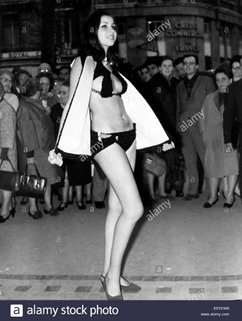 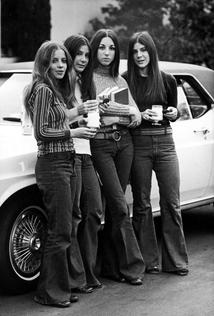 Cross-Cultural studies
•Perbedaan standar tubuh antar budaya satu dengan yang lainnya contoh wanita Amerika mempunyai bentuk tubuh ideal yang kurus tinggi sedangkan wanita Africa umumnya tidak mementingkan hal itu.
•Bulimia nervosa lebih umum di masyarakat seperti Amerika Serikat, Kanada, Jepang, Australia, dan Eropa, daripada di negara-negara non-industri.
Ethnic Differences
•studi tentang anorexia perbedaan ras atau etnis dalam gangguan makan menunjukan gadis remaja kulit putih melakukan diet lebih sering daripada gadis remaja Afrika-Amerika dan lebih cenderung tidak puas dengan tubuh mereka.
•akulturasi dapat berperan karena bulimia lebih mungkin untuk wanita yang telah tinggal di Amerika Serikat selama beberapa tahun daripada wanita yang baru-baru ini berimigrasi
Other Factors Contributing to the Etiology of Eating Disorders
•Personality Influences
Kepribadian mempengaruhi manusia terhadap gangguan makan dan saling berkaitan contoh mereka yang menderita anorexia cenderung perfeksionis.
•Characteristics of Families
Karakteristik keluarga dapat berkontribusi pada risiko menderita gangguan makan, Orang tua dari anak-anak dengan gangguan makan memang kurang memiliki keterampilan komunikasi.
•Child Abuse and Eating Disorders
peran pelecehan seksual di masa kanak-kanak dalam etiologi (penyebab dari suatu penyakit atau gangguan kesehatan) gangguan makan masih belum pasti.
Treatment of Eating Disorders
•Medications
fluoxetine (Prozac) merupakan obat untuk mengurangi binge eating disorder dan bulimia nervosa.
Psychological Treatment of Anorexia Nervosa
Tujuannya adalah membantu menambah berat badan untuk menghindari komplikasi medis dan kemungkinan kematian
•Terapi keluarga
1. Mengubah peran pasien penderita anoreksia
2. Mendefinisikan kembali masalah makan sebagai masalah antarpribadi
3. Mencegah orang tua menggunakan anoreksia anak mereka sebagai cara menghindari konflik.
Psychological Treatment of Bulimia Nervosa
Cognitive Behavior Therapy (CBT) adalah standar terbaik.
Terapis memberikan reinforcement seperti  "Tidak ada yang akan menghargai saya jika saya beberapa kilogram lebih berat dari saya sekarang"
Psychological Treatment of Binge Eating Disorder
CBT (Cognitive Behavioral Therapy)
studi baru ini membandingkan tiga perawatan untuk gangguan pesta makan: 
(1) kelompok yang dipimpin oleh terapis CBT,
(2) kelompok yang dibantu oleh terapis CBT, dan
(3) kelompok mandiri yang terstruktur, CBT tanpa terapis.
Hasil penelitian menunjukkan bahwa orang-orang dalam kelompok yang dipimpin oleh terapis CBT memiliki pengurangan terbesar.
Preventive Interventions for Eating Disorders
Psychoeducational approaches.
Fokusnya adalah mendidik anak-anak dan remaja tentang gangguan makan untuk mencegah mereka mengembangkan gejala.
Deemphasizing sociocultural influences.
membantu anak-anak dan remaja melawan atau menolak tekanan sosiokultural menjadi kurus.
Risk factor approach.
mengidentifikasi orang dengan faktor risiko yang diketahui untuk mengembangkan gangguan makan.